Measurement and Scale Creation
Are these good operational definitions?
Skull size as a measure of intelligence
2D/4D finger ratio as a measure of prenatal testosterone
Number of times a couple had sex last week minus number of arguments last week as a measure of marital satisfaction
Circumference of flexed bicep muscle of dominant hand as a measure of fighting ability 
Heart rate as a measure of cognitive dissonance
Construct
Conceptual definition
Operational definition
What types of measures do we use in psych?
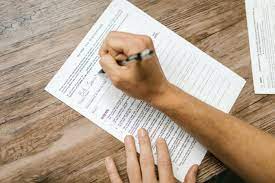 Self-report 
Behavioral
Physiological
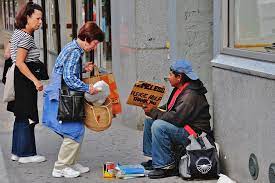 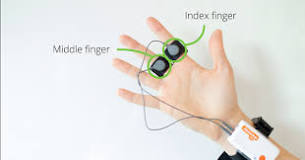 Steps to creating a measure
Step 1: Pick what you’ll measure
Come up with a unidimensional construct to create a scale about
Personality trait: Generosity, Shyness, Extraversion, etc. OR
Attitude: Belief in climate change, Attitudes about a  helmet law for cyclists, etc.
Unidimensional: One specific construct
NOT: attitudes toward UNI because that could be about the administration, sports teams, professors, etc.
But maybe: Attitudes about parking on campus
Or do a multidimensional scale and identify subscales
Step 2: Decide what response scale you’ll use
5-7 options
Examples here: https://www.marquette.edu/student-affairs/assessment-likert-scales.php
Most common: 
Strongly disagree to strongly agree
Never to always
Not at all like me to very true of me
Better if you label each choice
Step 3: Come up with items
Bad questionnaire item examples
Identify the problems
Avoid these in your items:
Double negatives
Double barrel (2 thoughts)
Mean more than one thing
Social desirability issues
People might not easily know
People might not be able to answer
Biased wording
Words or phrases people might not know
Reverse score some items
Have some items that are positively worded and some that if you agree, mean the opposite.
I like to go to loud parties.
I like to be alone most of the time.
But try not to use not
Step 4: Narrow down your items
Step 5: Test your scale psychometrics
Questionnaire order